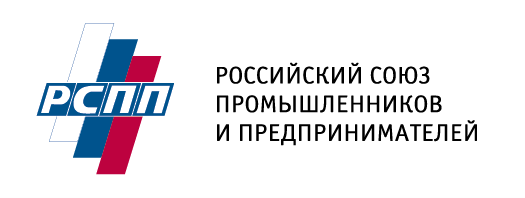 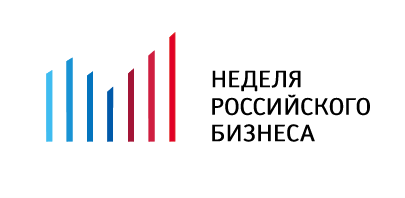 18-22 марта  2013, Москва

Всероссийский конкурс 
«Лучшие российские предприятия. Динамика, эффективность, ответственность»
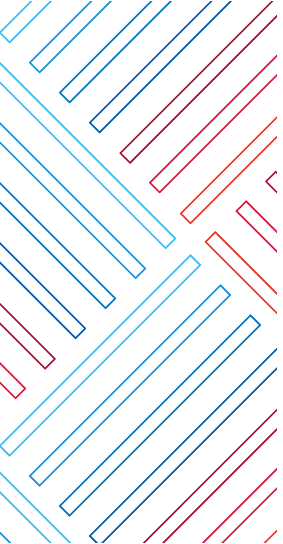 Всероссийский конкурс «Лучшие российские предприятия» РСПП проводит ежегодно с 1997 года. 
Цели конкурса:
 Определение наиболее динамично развивающихся организаций на основании рейтинговых оценок;
 Содействие устойчивому развитию самостоятельных и ответственных компаний, которое отвечает долгосрочным  интересам бизнеса и вносит вклад в устойчивое развитие страны. 
Основные направления Конкурса:
«Динамика и эффективность» - итоги подводятся в группах организаций по отраслям 
 «Социальная ответственность» - итоги подводятся среди компаний по нескольким направлениям
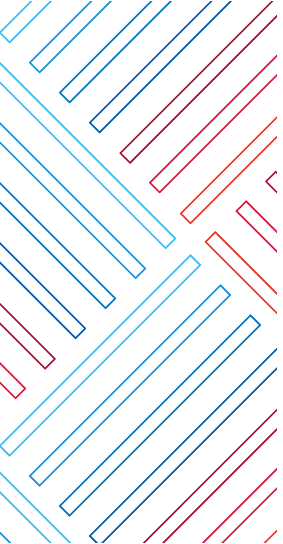 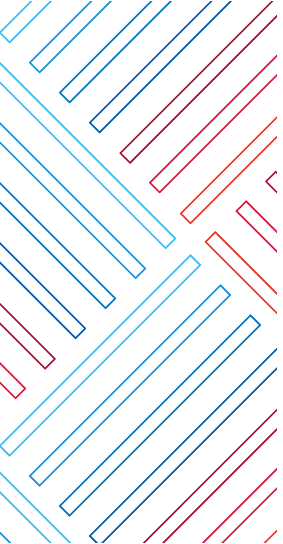 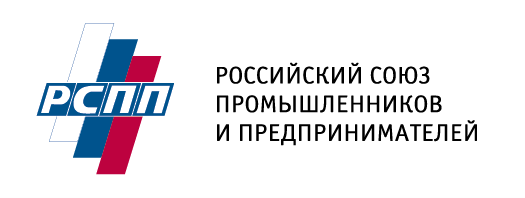 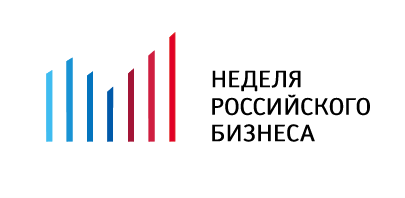 Всероссийский конкурс 
«Лучшие российские предприятия. Динамика, эффективность, ответственность»
Номинации:

«За вклад в решение задач демографического развития»
«За развитие кадрового потенциала»
«За высокое качество отчета компании по устойчивому развитию» 


Победители в основных и специальных номинациях 2012 года:
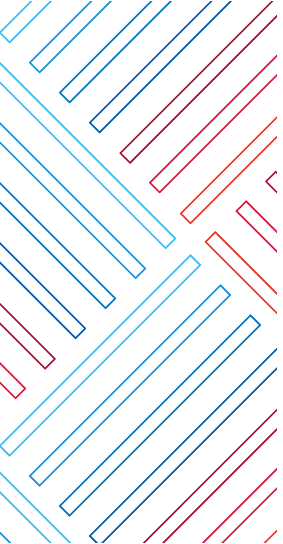 Основные номинации

ГК «Росатом»
«Сахалин Энерджи»
ОАО «РЖД»
ОАО «Северсталь»
ОАО «ФСК ЕЭС»
ОАО «ЛУКОЙЛ»






Специальные номинации

ОАО «ИНТЕР РАО ЕЭС»
Компания  «МЕТАЛЛОИНВЕСТ»
ФК «УРАЛСИБ»
Внешэкономбанк
ОАО «ОКБМ Африкантов» 
ОАО «СУЭК»
ОАО «Минерально-химическая компания «ЕвроХим»
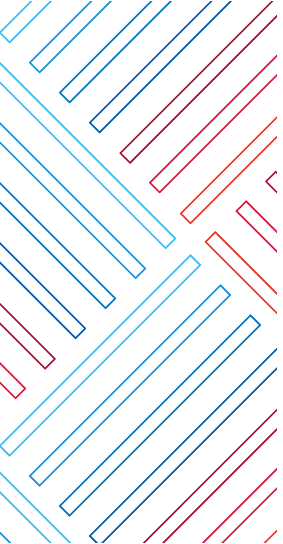 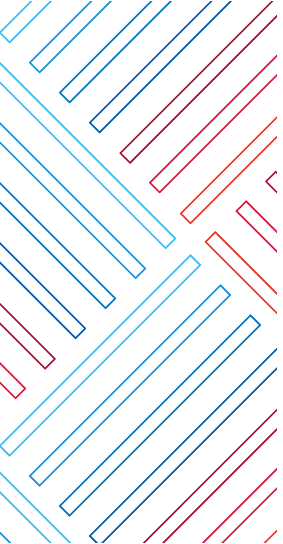 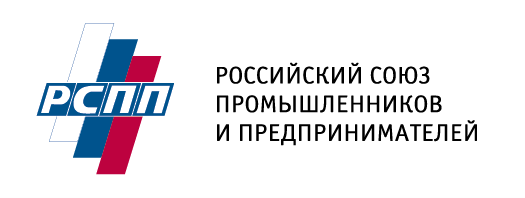 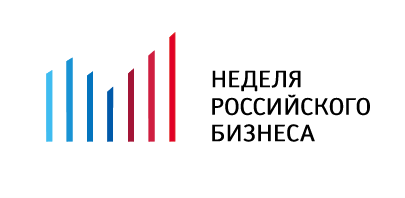 Всероссийский конкурс 
«Лучшие российские предприятия. Динамика, эффективность, ответственность»
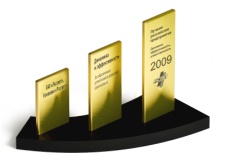 Победитель Конкурса 
 в номинации «За вклад в решение задач демографического развития»

ОАО «Российские железные дороги»
 Генеральный директор  – Якунин Владимир Иванович

 ОАО «Российские железные дороги» - участник Социальной хартии российского бизнеса. Компания входит в мировую тройку лидеров железнодорожных компаний, решает масштабную задачу построения современной, высокотехнологичной компании XXI века. Кадровая политика – важная составляющая деятельности Компании. В Компании реализуются многочисленные социальные программы, направленные на работников, членов их семей и жителей регионов присутствия. В рамках  Концепции жилищной политики: субсидии работникам, а также молодым специалистам  на улучшение жилищных условий.  Около 100 тыс. Детей ежегодно бывают охвачены летним отдыхом по программам РЖД.
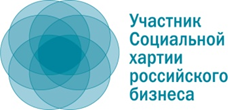 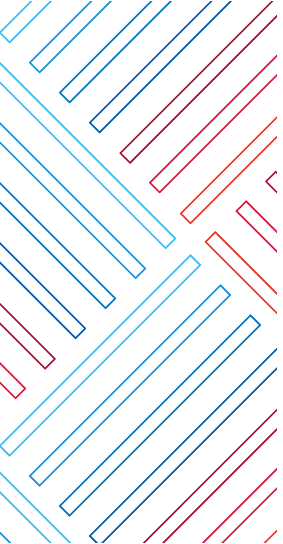 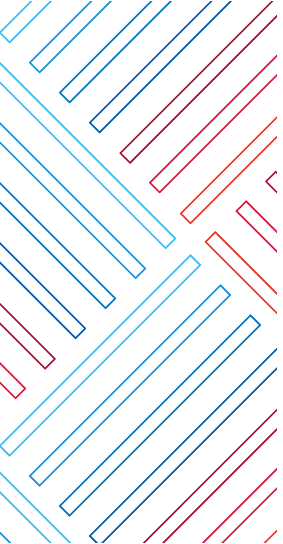 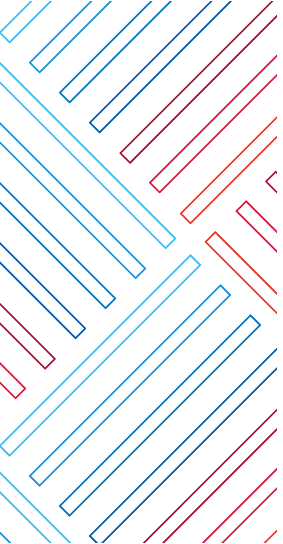 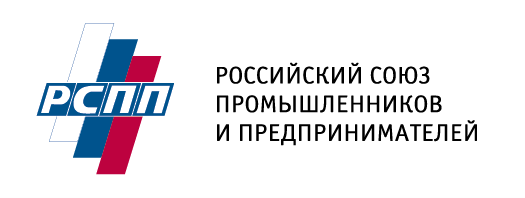 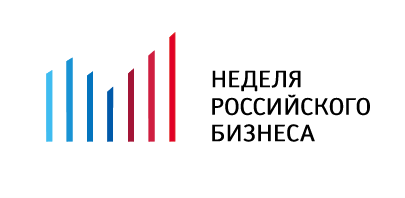 Всероссийский конкурс 
«Лучшие российские предприятия. Динамика, эффективность, ответственность»
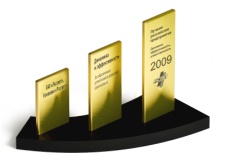 Победитель Конкурса 
 в номинации «За вклад в решение задач демографического развития»

ОАО «Северсталь»
 Генеральный директор – Мордашов Алексей Александрович

 ОАО «Северсталь» - одна из крупнейших в мире вертикально интегрированных сталелитейных и горнодобывающих компаний. Компания реализует комплексную социальную политику. Частью Бизнес – системы Компании является проект – Люди «Северсталь», нацеленный на создание достойных условий труда и жизни, профессиональное развитие сотрудников – ключевого актива . Социальные программы включают: дополнительные к государственным пособиям выплаты для сотрудников с семейными обязанностями, дополнительные оплачиваемые отпуска, ДМС,  программы отдыха и оздоровления, включая летний отдых детей, корпоративная жилищная программа. Большой вклад в улучшение положения детей и укрепление семьи в территориях присутствия Компании вносит долгосрочная программа «Дорога к Дому».
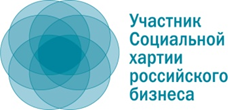 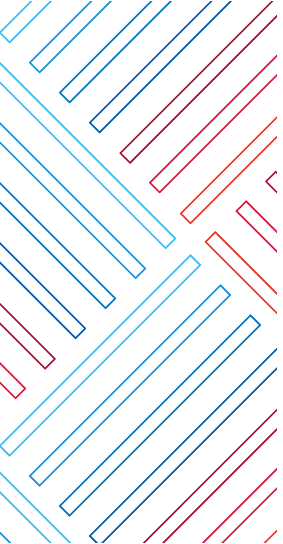 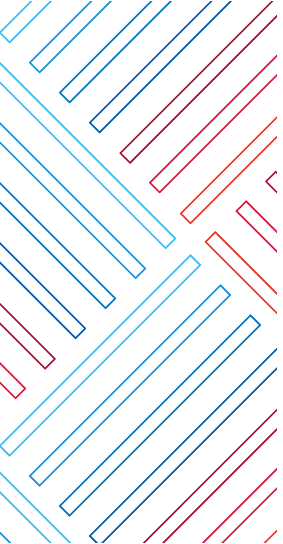 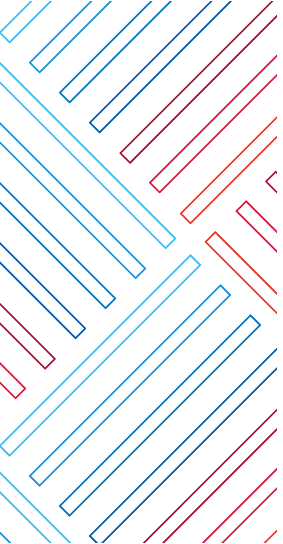 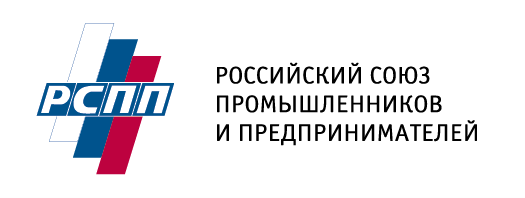 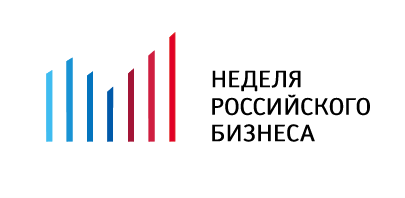 Всероссийский конкурс 
«Лучшие российские предприятия. Динамика, эффективность, ответственность»
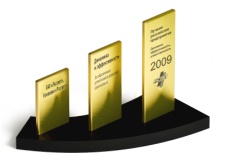 Победитель Конкурса 
 в номинации «За развитие кадрового потенциала»

ОАО «ЛУКОЙЛ»
 Президент  – Алекперов Вагит Юсуфович

 ОАО «ЛУКОЙЛ» - участник Социальной хартии российского бизнеса. Одна из крупнейших международных вертикально интегрированных нефтегазовых компаний. Сотрудники Компании являются основой потенциала Компании. Политика управления персоналом – это политика единой интегрированной компании, имеющий сильную и устойчивую корпоративную культуру и стройную систему корпоративных ценностей.  В Компании разработаны и действуют профессиональные стандарты и программы обучения персонала.
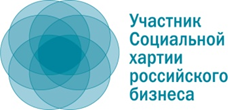 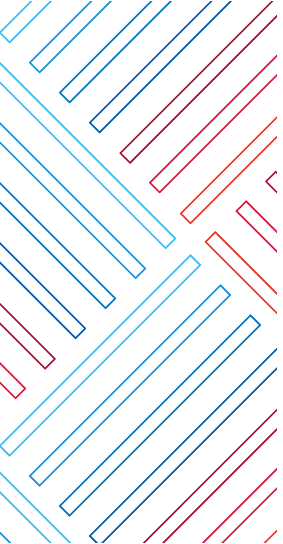 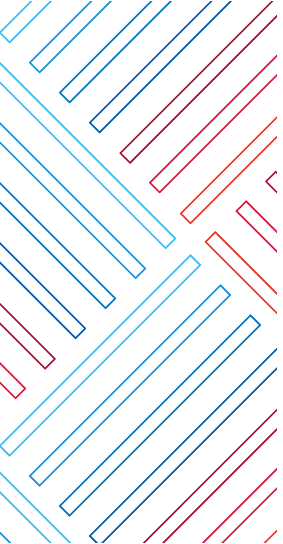 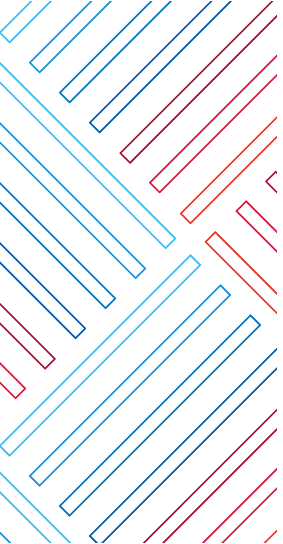 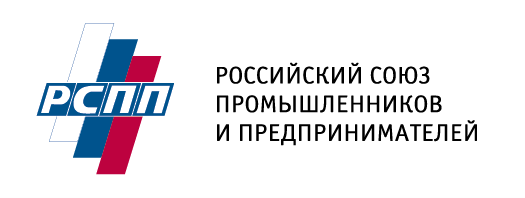 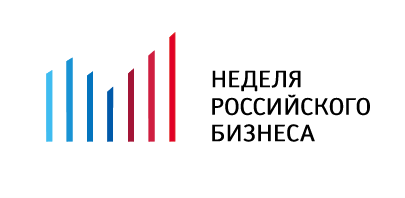 Всероссийский конкурс 
«Лучшие российские предприятия. Динамика, эффективность, ответственность»
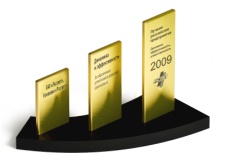 Победитель Конкурса 
 в номинации «За развитие кадрового потенциала»

ОАО «ФСК ЕЭС»
 
Председатель Правления - Бударгин Олег Михайлович
 
 ОАО «ФСК ЕЭС» - естественная монополия, на которую возложены задачи по сохранению и развитию ЕНЭС. Кадровая политика компании направлена на обеспечение баланса между экономической и социальной эффективностью использования человеческих ресурсов, 
своевременное обеспечение подразделений Компании квалифицированными работниками и 
удовлетворение потребностей и интересов работников.
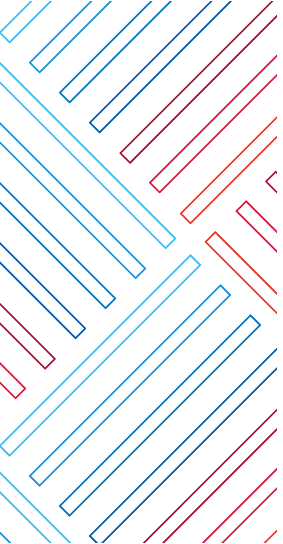 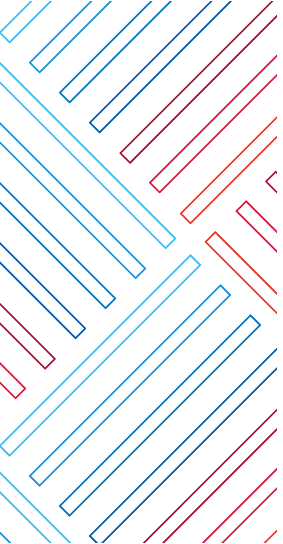 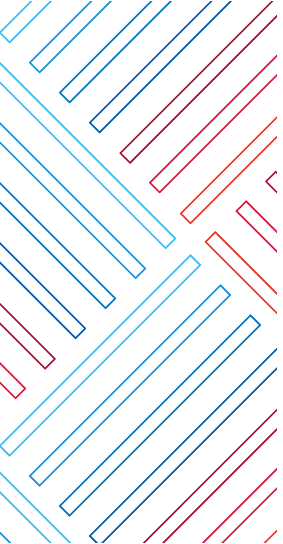 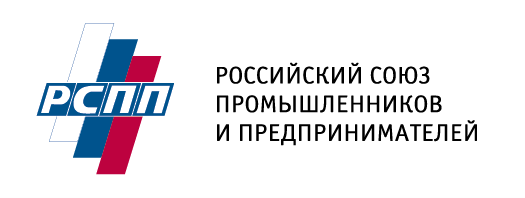 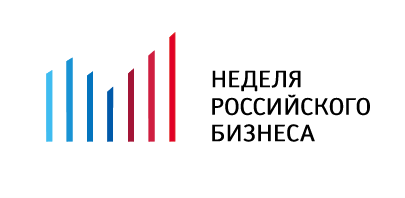 Всероссийский конкурс 
«Лучшие российские предприятия. Динамика, эффективность, ответственность»
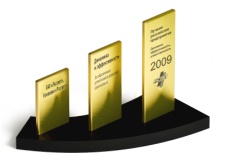 Победитель Конкурса 
 в номинации «За высокое качество отчета компании 
по устойчивому развитию»
«Сахалин Энерджи Инвестмент Компани Лтд.» 

Главный исполнительный директор компании – Роман Юрьевич Дашков 

«Сахалин Энерджи» реализует проект «Сахалин-2» в соответствии с Соглашением о разделе продукции, заключенным с Российской Федерацией. Компания активно продвигает принципы КСО на международном уровне, демонстрирует прогресс в развитии отчетности по устойчивому развитию.  Стала первой в России компанией, осуществившей  масштабный проект по комплексной самооценке в соответствии с международным стандартом ISO 26000 «Руководство по корпоративной социальной ответственности».
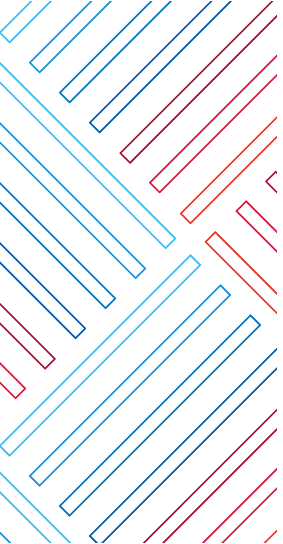 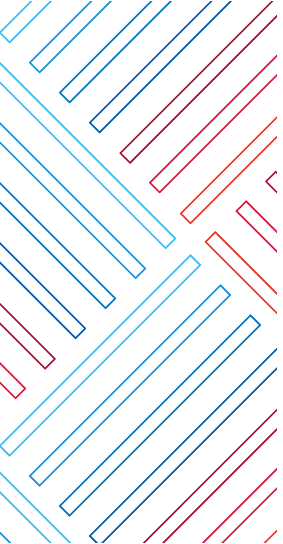 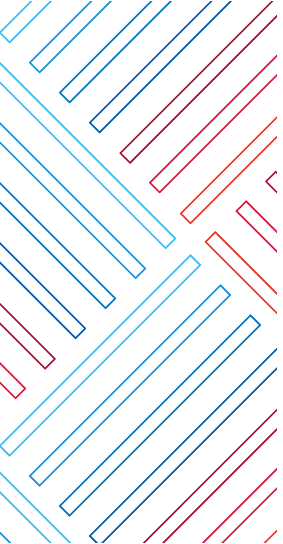 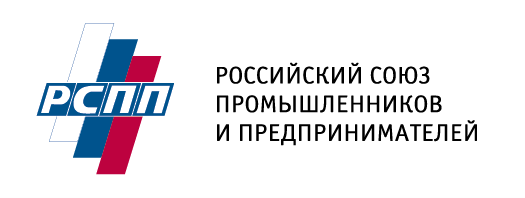 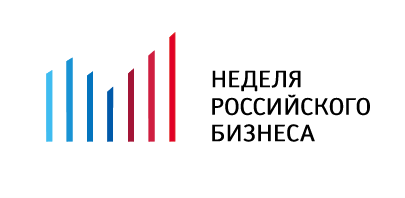 Всероссийский конкурс 
«Лучшие российские предприятия. Динамика, эффективность, ответственность»
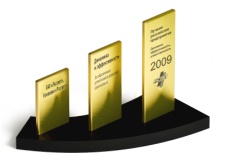 Победитель Конкурса 
 в номинации «За высокое качество отчета компании 
по устойчивому развитию» 

Госкорпорация «Росатом»  
 Генеральный директор – Кириенко Сергей Владиленович

Госкорпорация «Росатом» управляет всеми ядерными активами РФ, выполняя функции, возложенные на неё государством — обеспечение национальной безопасности, ядерную и радиационную безопасность, а также развитие прикладной и фундаментальной науки.                         В целях повышения прозрачности и подотчетности до уровня, обеспечивающего конкурентоспособность на российских и мировых рынках; повышения прозрачности Компании и ее организаций разработана  и действует Политика в области публичной отчетности.
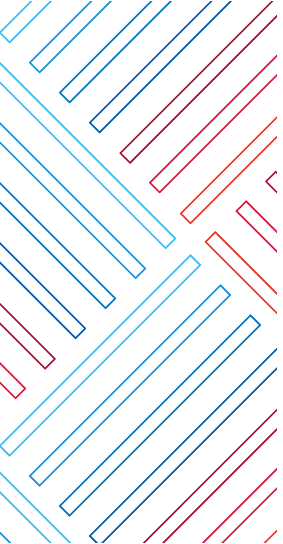 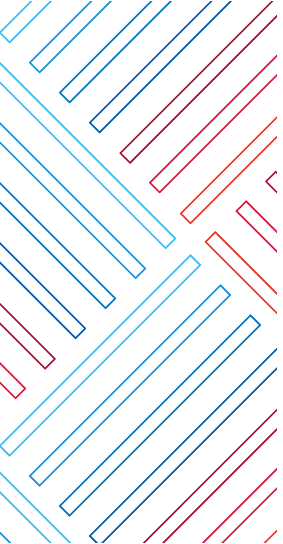 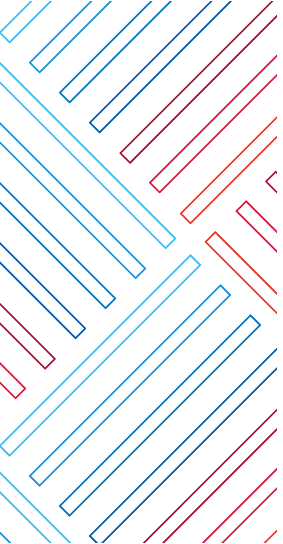 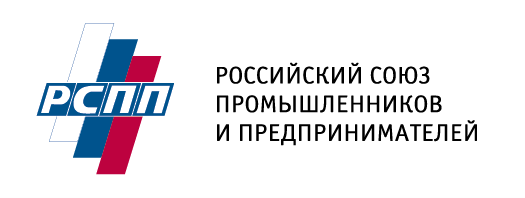 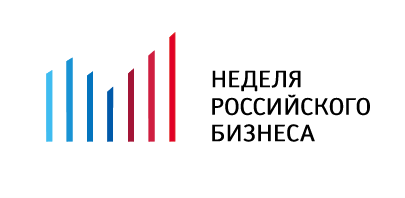 Всероссийский конкурс 
«Лучшие российские предприятия. Динамика, эффективность, ответственность»
Победители в специальных номинациях  Конкурса:
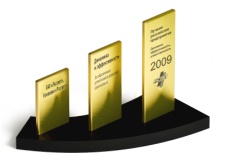 «За программы поддержки семьи, материнства и детства»:
ОАО «ГМК «Норильский никель» 

«За сохранение здоровья на рабочем месте»:  
ОАО «СИБУР Холдинг»
 
«За социальные программы поддержки семей в 
территориях присутствия компаний»:
 ОАО «СУЭК»
 
«Успешный дебют в области нефинансовой отчетности»: 
ОАО «ИНТЕР РАО ЕЭС»
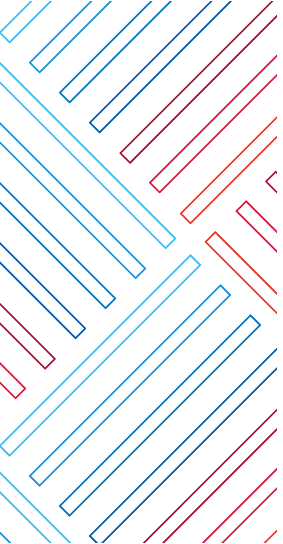 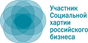 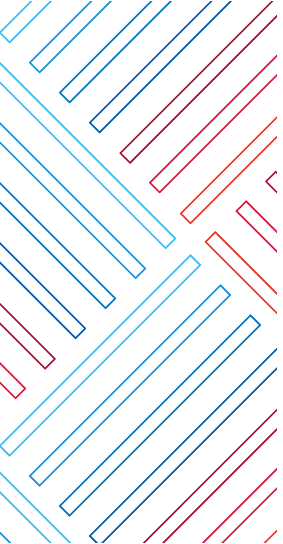 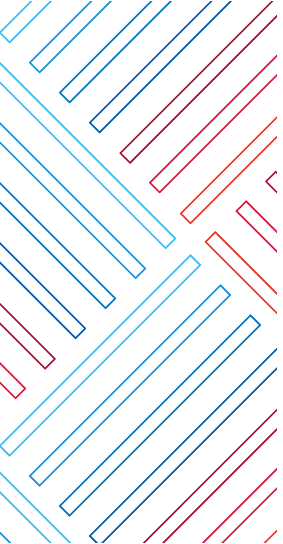 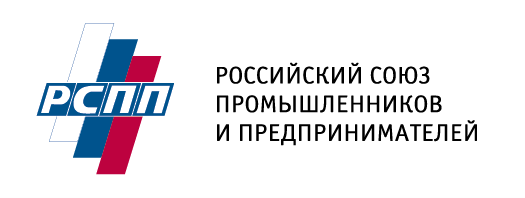 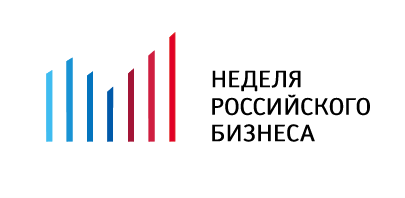 Всероссийский конкурс 
«Лучшие российские предприятия. Динамика, эффективность, ответственность»
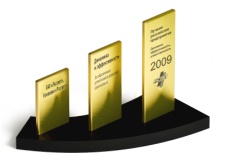 Победитель Конкурса 
 в специальной номинации  «За программы поддержки семьи, материнства и детства»  

ОАО «ГМК «Норильский никель» 
 Генеральный директор  - Потанин Владимир Олегович

ОАО «ГМК «Норильский никель» – участник Социальной хартии российского бизнеса.  Компания - крупнейший в мире производитель никеля и палладия, один из крупнейших производителей платины и меди. Руководствуясь принципом приоритетности жизни и здоровья работников по отношению к результатам производственной деятельности, реализуются программы, направленные на улучшение условий и охраны труда и промышленной безопасности, поддержку материнства и детства.  на оздоровление сотрудников, поддержку жилищных условий, развитие профессиональной ориентации детей и молодежи, организацию досуга, развитие корпоративного спорта.
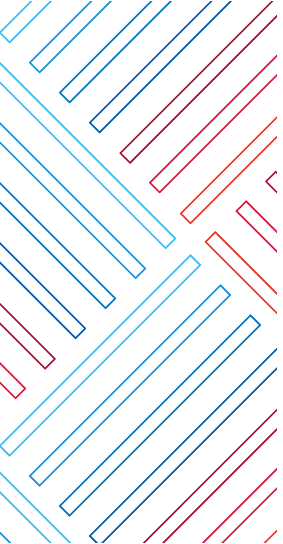 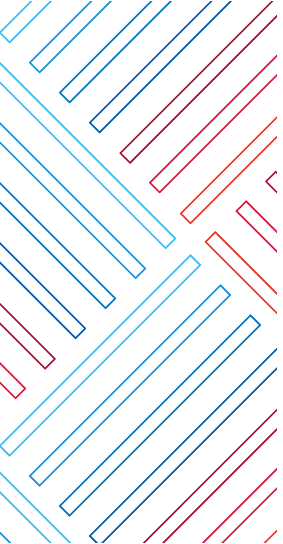 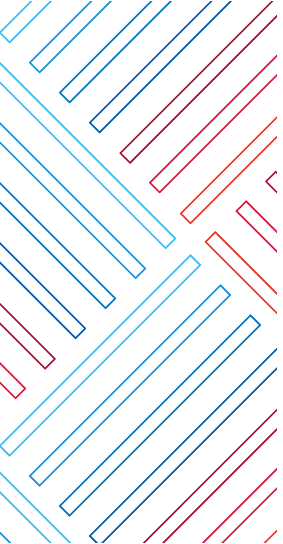 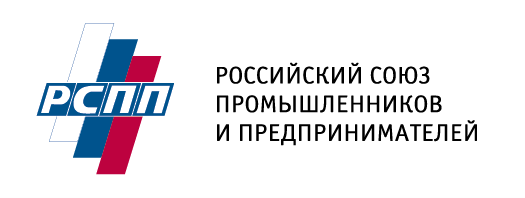 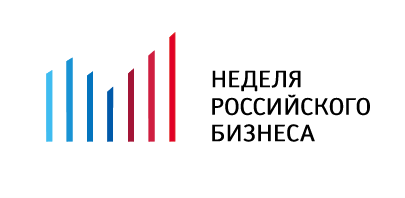 Всероссийский конкурс 
«Лучшие российские предприятия. Динамика, эффективность, ответственность»
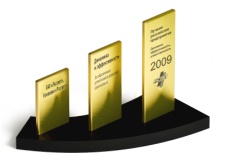 Победитель Конкурса 
 в специальной номинации  «За сохранение здоровья на рабочем месте»  
ОАО «СИБУР Холдинг» 
 Генеральный директор – Конов Дмитрий Владимирович 

ОАО «СИБУР Холдинг» - крупнейшая нефтехимическая компания России и Восточной Европы. Социальная ответственность для Компании  — необходимая составляющая построения успешного и устойчивого бизнеса. В Компании создана комплексная система охраны здоровья сотрудников, ориентированная на всех сотрудников Холдинга, а так же на детей сотрудников от 4 до 14 лет (ДМС, здравпункты, спортивно-оздоровительные мероприятия, организация диспансеризация сотрудников, организация отдыха для детей и сотрудников, включая программу «Мать и дитя»). Компания стремится не только обеспечить достойное положение сотрудников, но и содействовать социально-экономическому развитию регионов деятельности компании.
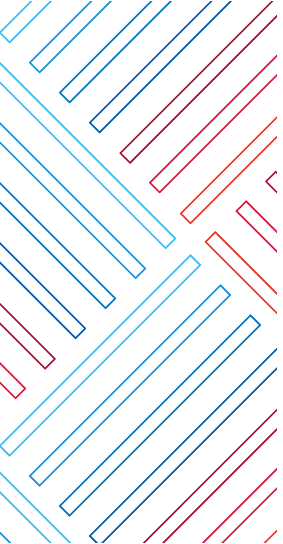 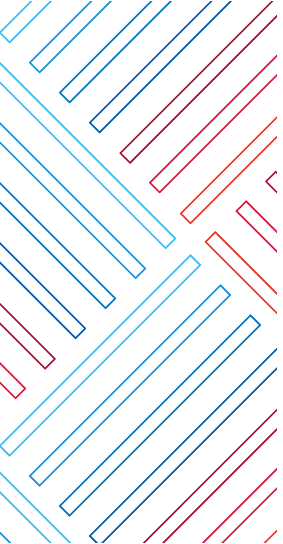 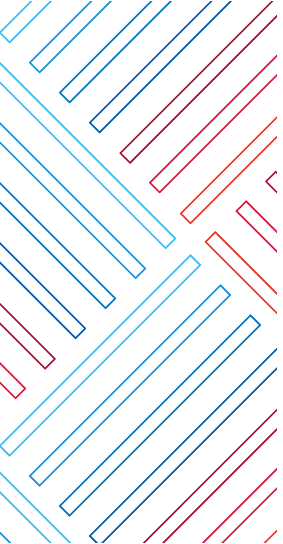 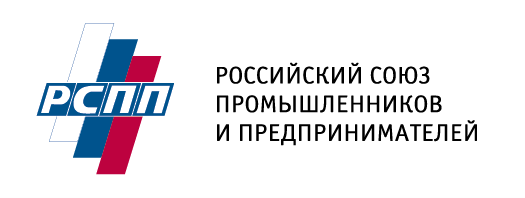 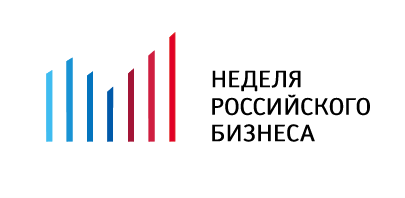 Всероссийский конкурс 
«Лучшие российские предприятия. Динамика, эффективность, ответственность»
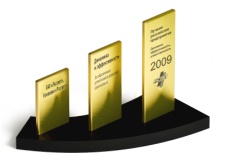 Победитель Конкурса 
 в специальной номинации  «За социальные программы поддержки семей в территориях присутствия компаний» 

ОАО «СУЭК» 
Генеральный директор – Рашевский Владимир Владимирович 

ОАО «СУЭК» - ведущая российская топливно-энергетическая компания, один из ведущих в мире производителей и поставщиков угля. Компания реализует программы, направленные на повышение качества жизни в территориях, где живут и работают сотрудники предприятий, создание благоприятной социальной среды.   В числе приоритетов - поддержка и реализация программ и мероприятий, направленных на укрепление престижа и роли семьи, защита материнства, детства и отцовства, профилактика социального неблагополучия.
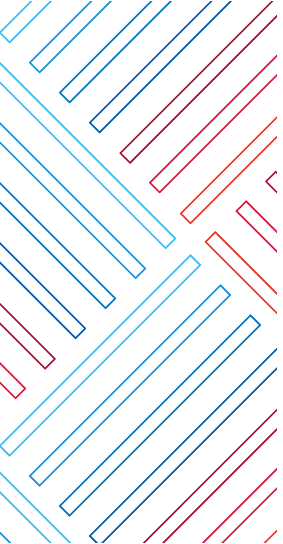 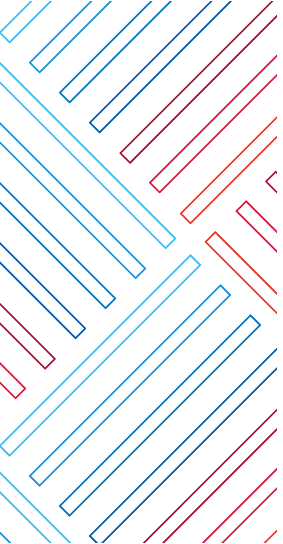 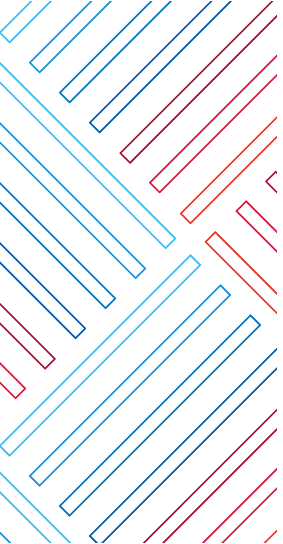 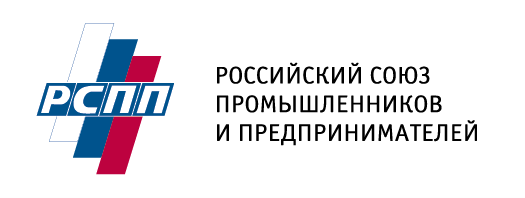 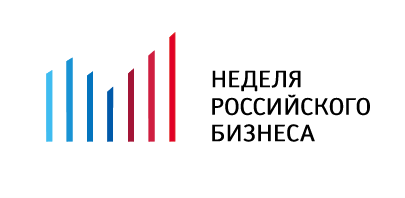 Всероссийский конкурс 
«Лучшие российские предприятия. Динамика, эффективность, ответственность»
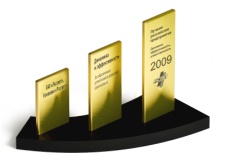 Победитель Конкурса 
 в специальной номинации  «Успешный дебют в области нефинансовой отчетности» 

ОАО «ИНТЕР РАО ЕЭС» 
Генеральный директор –Курцер Григорий Маркович  

ОАО «ИНТЕР РАО ЕЭС» - диверсифицированный энергетический холдинг, управляющий активами в России, а также в странах Европы и СНГ, единственный российский оператор экспорта-импорта электроэнергии. Социальная ответственность – один из ключевых принципов корпоративного управления Компании. ИНТЕР РАО стремится соответствовать передовым международным стандартам в области Корпоративной социальной ответственности и обеспечения Устойчивого развития. В 2012 году ИНТЕР РАО впервые опубликовало Отчет об устойчивости развития и экологической ответственности.
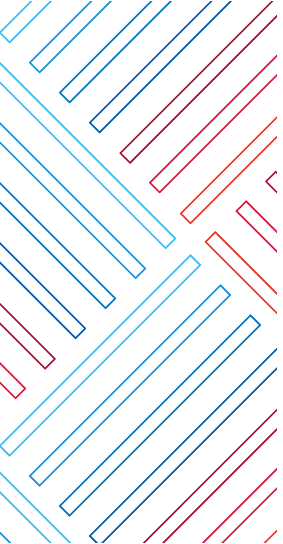 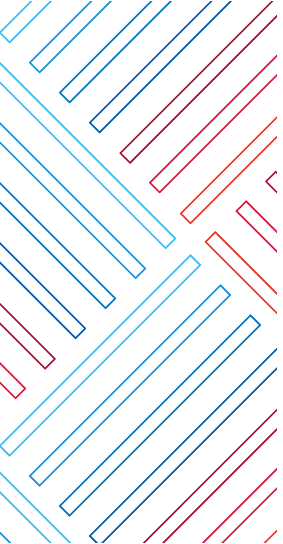 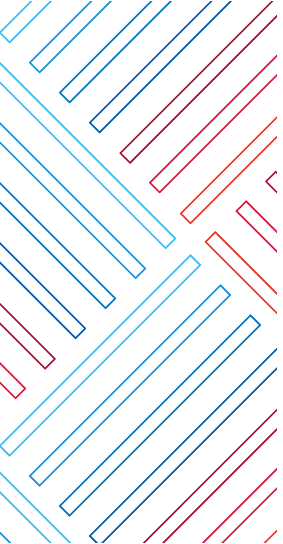 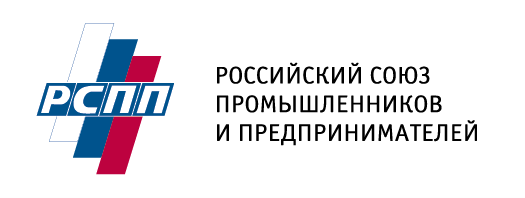 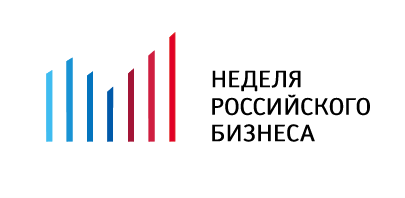 Всероссийский конкурс 
«Лучшие российские предприятия. Динамика, эффективность, ответственность»
Дипломами отмечены
номинанты Конкурса:
«За вклад в решение задач демографического развития»:
ОАО «Татнефть»
ОК «РУСАЛ»
ОАО «МХК «ЕвроХим»
ОАО «Магнитогорский металлургический комбинат»

«За развитие кадрового потенциала»:
ОАО «Аэрофлот - российские авиалинии»
ЗАО «Тольяттисинтез»
ОАО «Научно-исследовательский и проектный институт по переработке газа»

«За высокое качество отчета компании по устойчивому развитию»: 
ФК «Уралсиб»
Внешэкономбанк

«Успешный дебют в области нефинансовой отчетности»: 
ОАО «Опытное конструкторское бюро машиностроения имени И.И.Африкантова» 
Компания «МЕТАЛЛОИНВЕСТ»
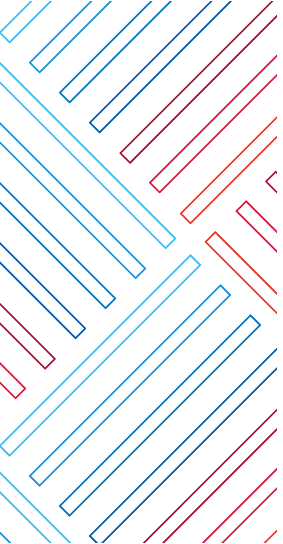 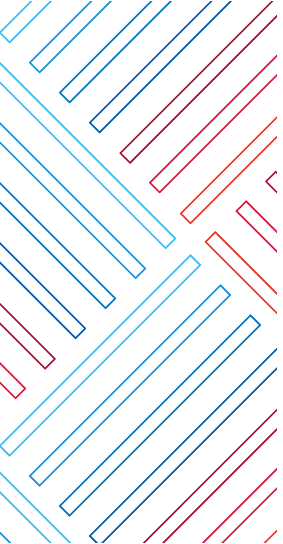 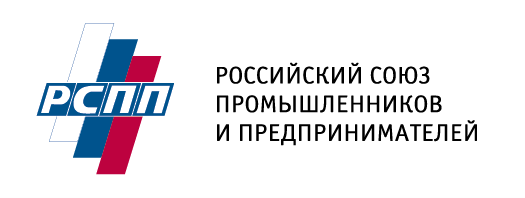 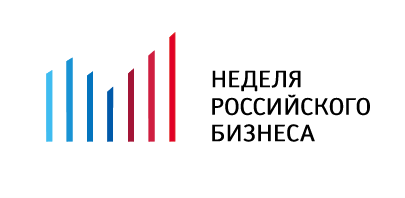 Всероссийский конкурс 
«Лучшие российские предприятия. Динамика, эффективность, ответственность»
Дипломами отмечены
номинанты Конкурса:

             ОАО «Татнефть»
                  Генеральный директор -Тахаутдинов Шафагат Фахразович
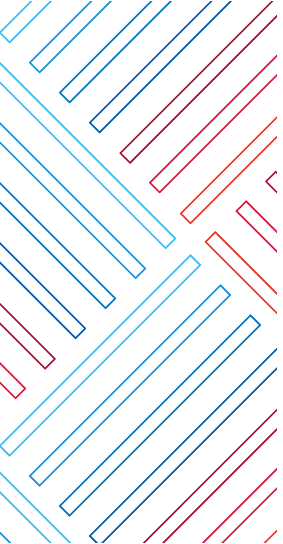 Награждается Дипломом
«За вклад в решение задач демографического развития»

ОАО «Татнефть» - одна из крупнейших отечественных нефтяных компаний, осуществляющая свою деятельность в статусе вертикально интегрированной Группы. Компания «Татнефть» проводит социально ориентированную политику и вносит весомый вклад в развитие национальных программ по здравоохранению, образованию, спорту, поддержке малого и среднего бизнеса.
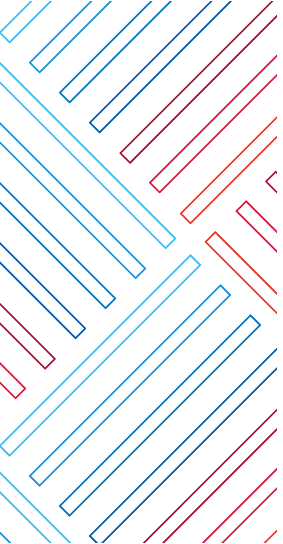 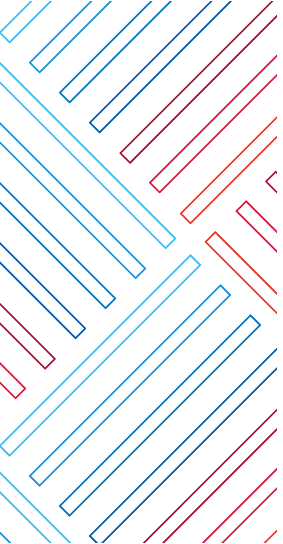 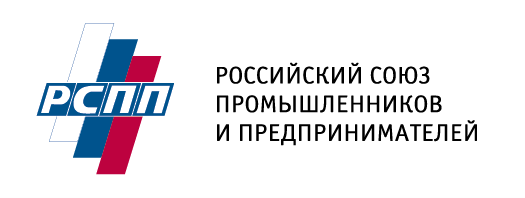 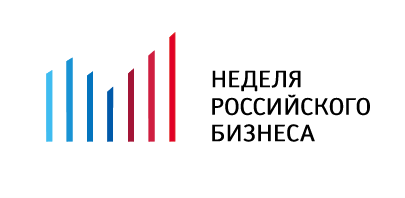 Всероссийский конкурс 
«Лучшие российские предприятия. Динамика, эффективность, ответственность»
Дипломами отмечены
номинанты Конкурса:

              Объединенная компания «РУСАЛ»
                   Генеральный директор  – Дерипаска Олег Владимирович
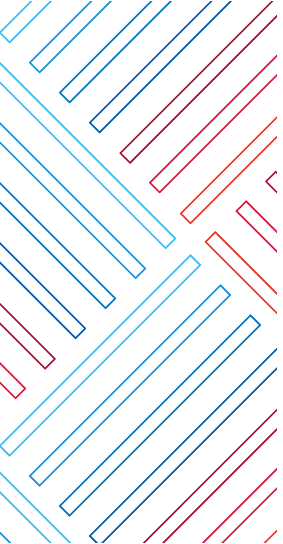 Награждается Дипломом
«За вклад в решение задач демографического развития»

ОК РУСАЛ – участник Социальной хартии российского бизнеса, лидер мировой алюминиевой отрасли. Миссия РУСАЛа – способствовать социально-экономическому процветанию регионов его присутствия, улучшая качество жизни сотрудников и членов их семей. Команда профессионалов из 72 000 сотрудников ежегодно внедряет более 7 000 уникальных идей, совершенствуя процессы, улучшая технологию, создавая новые продукты, расширяя сферы применения алюминия.
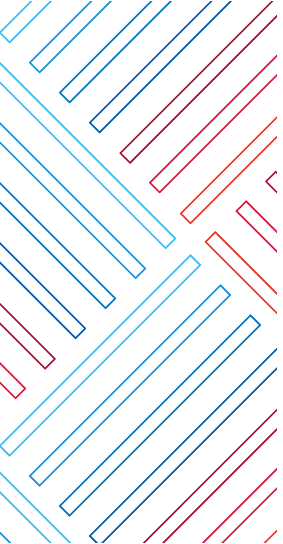 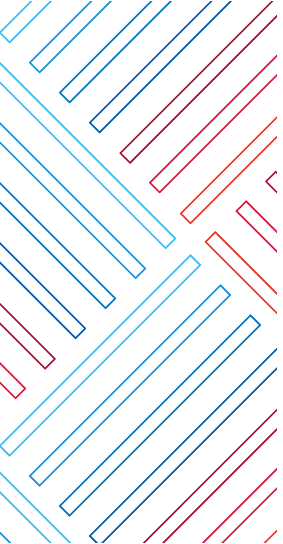 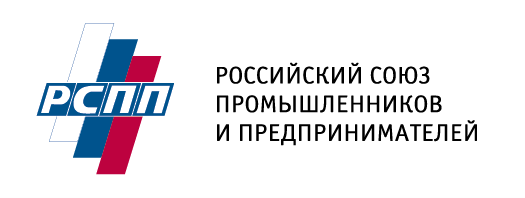 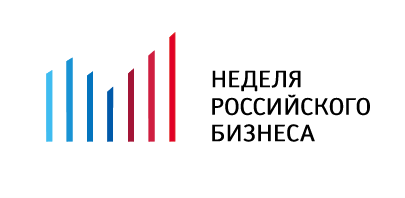 Всероссийский конкурс 
«Лучшие российские предприятия. Динамика, эффективность, ответственность»
Дипломами отмечены
номинанты Конкурса:

             ОАО «МХК «ЕвроХим» 
                   Генеральный директор – Стрежнев Дмитрий Степанович
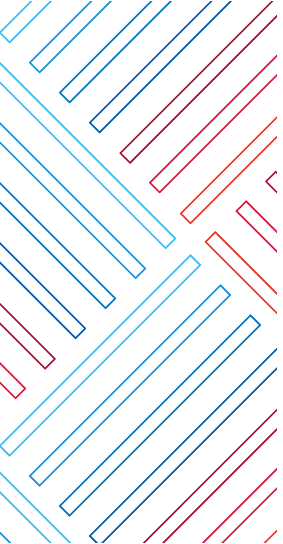 Награждается Дипломом
«За вклад в решение задач демографического развития»

ОАО «МХК «ЕвроХим» - является крупнейшим в России производителем минеральных удобрений. ЕвроХим обладает эффективной системой корпоративной социальной ответственности, наиболее развитой в агрохимической промышленности России. Лидерство ЕвроХима в сфере КСО в агрохимической промышленности России и её соответствие международным стандартам поддерживают статус Компании в качестве мировой социально- и экологически-ориентированной компании, ведущей ответственную деловую практику.
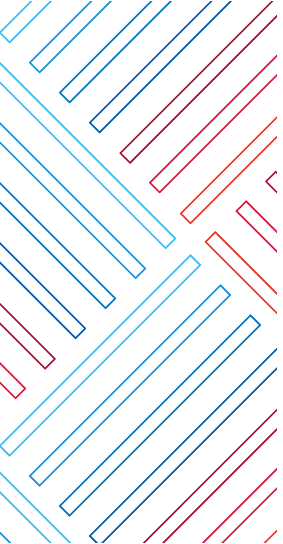 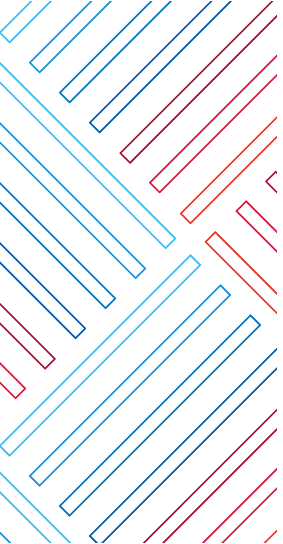 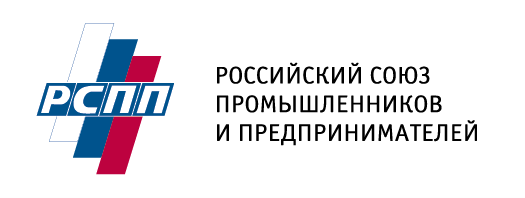 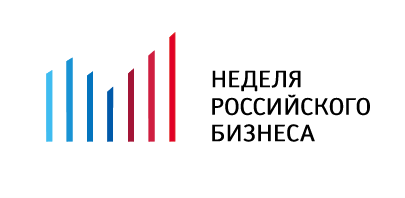 Всероссийский конкурс 
«Лучшие российские предприятия. Динамика, эффективность, ответственность»
Дипломами отмечены
номинанты Конкурса:

             ОАО «Магнитогорский металлургический комбинат» 
                   Генеральный директор   – Дубровский Борис Александрович
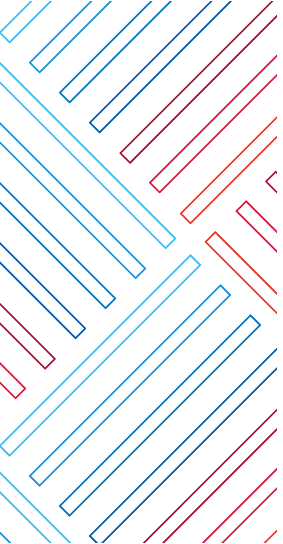 Награждается Дипломом
«За вклад в решение задач демографического развития»

ОАО «Магнитогорский металлургический комбинат» - входит в число крупнейших мировых производителей стали и занимает лидирующие позиции среди предприятий черной металлургии России.
ОАО «ММК» является социально ориентированным предприятием. Комбинат добровольно принимает на себя обязательства по социально ответственному поведению в отношении жителей Магнитки и Уральского региона. В перечне социальных программ – охрана здоровья и создание безопасных условий труда для работников и другие.
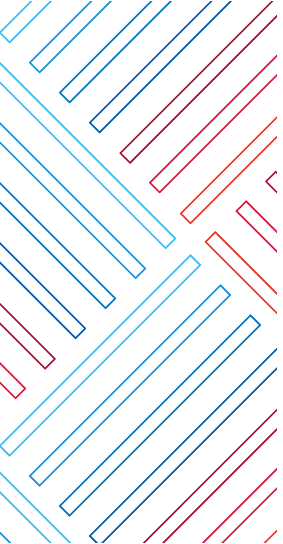 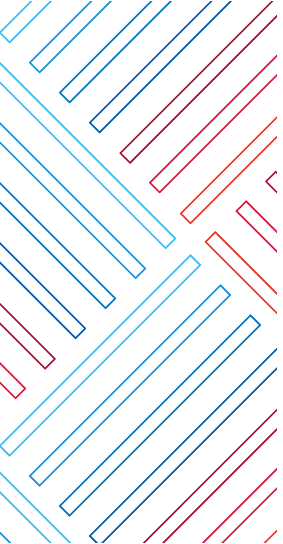 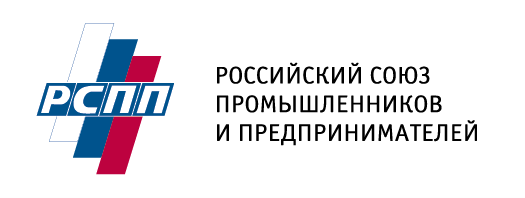 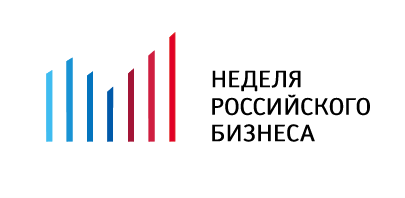 Всероссийский конкурс 
«Лучшие российские предприятия. Динамика, эффективность, ответственность»
Дипломами отмечены
номинанты Конкурса:

             ЗАО «Тольяттисинтез»
                  Генеральный директор  – Самохвалов Денис Андреевич
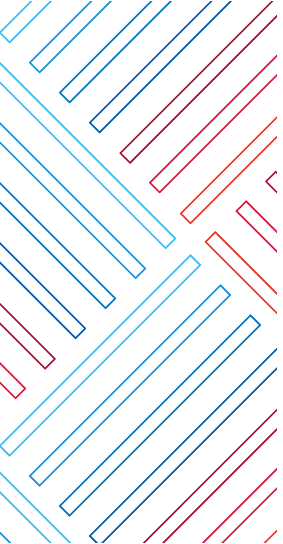 Награждается Дипломом
«За развитие кадрового потенциала»

ЗАО «Тольяттисинтез» – управляющая организация производственной площадки "СИБУРа" в Тольятти. Система обучения и развития персонала предприятия включает обязательное обучение (регламентируемое требованиями инспекционных органов, осуществляющих надзор за деятельностью опасных производственных объектов), целевую подготовку специалистов, повышение квалификации, адаптационные программы для вновь принятых работников, привлечение и развитие молодых специалистов.
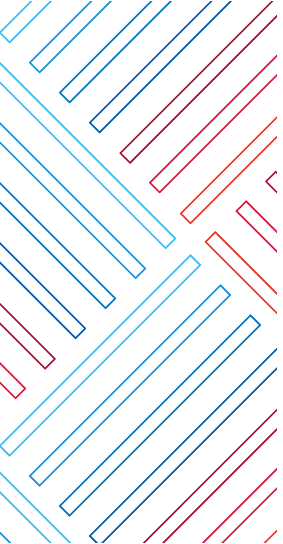 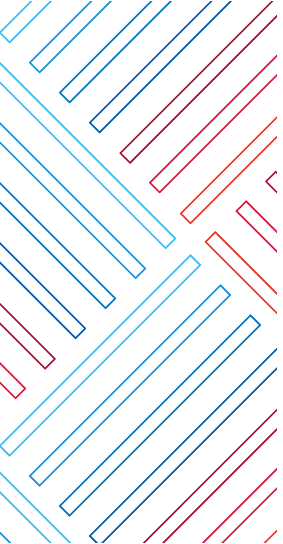 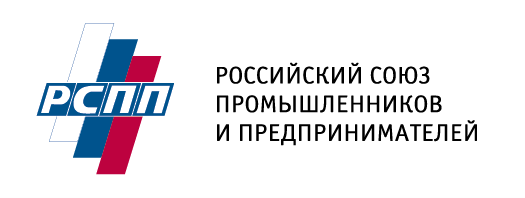 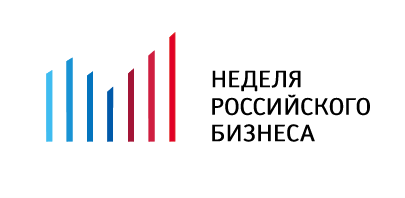 Всероссийский конкурс 
«Лучшие российские предприятия. Динамика, эффективность, ответственность»
Дипломами отмечены
номинанты Конкурса:

             ОАО «НИПИгазпереработка»
                  Генеральный директор  – Пуртов Павел Анатольевич
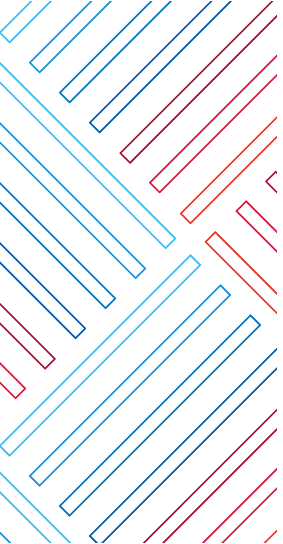 Награждается Дипломом
«За развитие кадрового потенциала»

ОАО «НИПИгазпереработка» – один из ведущих российских научно-исследовательских и проектных институтов в нефтегазоперерабатывающей отрасли. Институт строит социальную политику на основе гармоничного сочетания интересов своих сотрудников, населения региона присутствия, общества в целом и акционеров при неукоснительном соблюдении законодательных норм и требований. Создание надлежащих условий труда, быта, отдыха и оздоровления сотрудников, поддержка пенсионеров, детей, являются важными факторами укрепления и развития главного капитала института – трудового коллектива, и значимыми составляющими успешной деятельности в будущем.
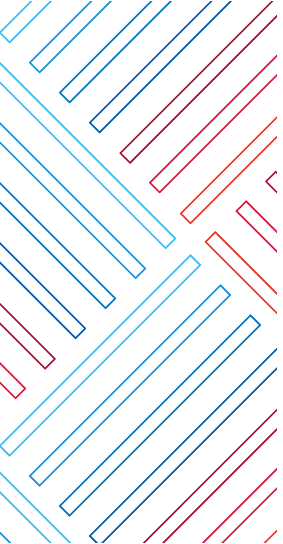 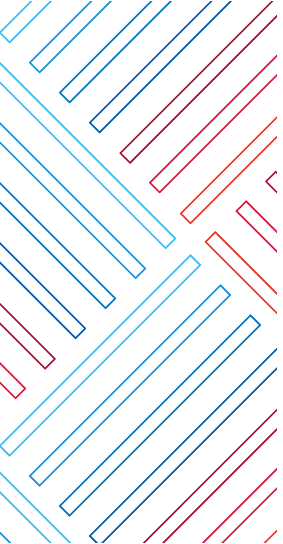 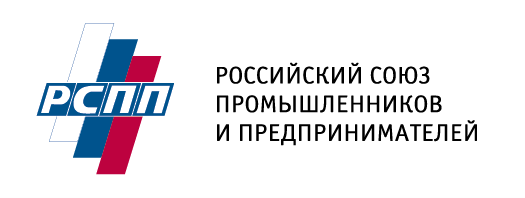 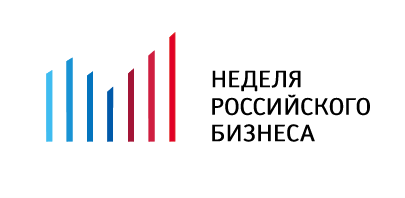 Всероссийский конкурс 
«Лучшие российские предприятия. Динамика, эффективность, ответственность»
Дипломами отмечены
номинанты Конкурса:

              Внешэкономбанк
                   Председатель Правления  – Дмитриев Владимир Александрович
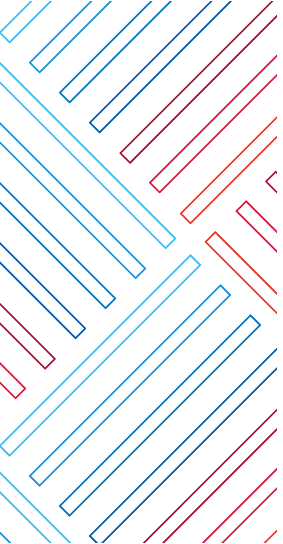 Награждается Дипломом
«За высокое качество отчета компании по устойчивому развитию»

Внешэкономбанк действует для обеспечения повышения конкурентоспособности экономики России, ее диверсификации, стимулирования инвестиционной деятельности. Внешэкономбанк руководствуется в своей деятельности принципами корпоративной социальной ответственности (КСО), что позволяет Банку эффективно решать стоящие перед ним задачи государственного института развития. В целях информирования общественности о деятельности Банка в области КСО Внешэкономбанк на регулярной основе публикует отчеты об устойчивом развитии, подготовка которых осуществляется в соответствии с Руководством по отчетности в области устойчивого развития GRI.
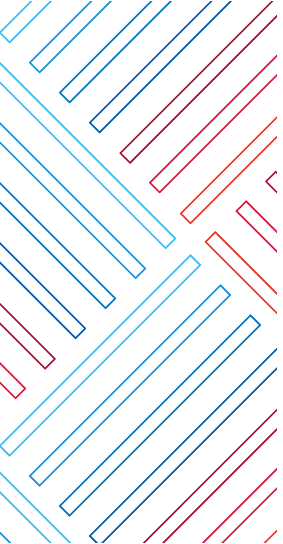 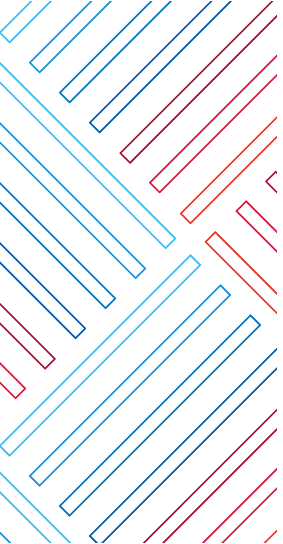 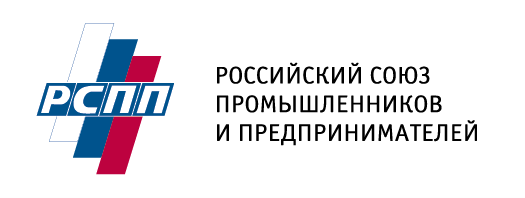 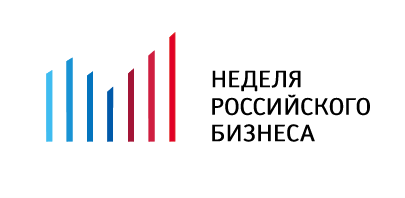 Всероссийский конкурс 
«Лучшие российские предприятия. Динамика, эффективность, ответственность»
Дипломами отмечены
номинанты Конкурса:

              Финансовая корпорация «УРАЛСИБ»
                   Член Совета директоров  – Цветков Николай Александрович
Награждается Дипломом
«За высокое качество отчета компании по устойчивому развитию»

ФК «УРАЛСИБ» - одна из крупнейших российских финансовых групп, предоставляющая своим клиентам широкий спектр финансовых услуг. Одна из первых российских компаний, которая начала готовить публичные нефинансовые отчеты с учетом требований международного стандарта GRI. Компания рассматривает нефинансовую отчетность как публичный инструмент информирования акционеров, сотрудников, партнеров, клиентов и всего общества о механизмах с помощью которых «УРАЛСИБ» реализует заложенные в стратегических планах цели в отношении экономической устойчивости, социального благополучия и экологической стабильности.
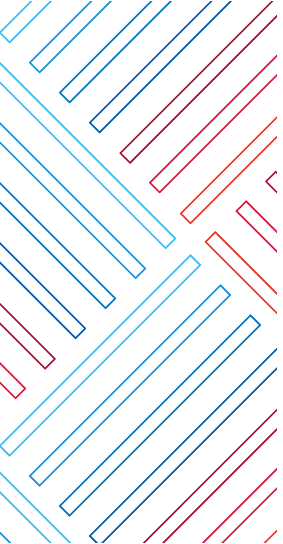 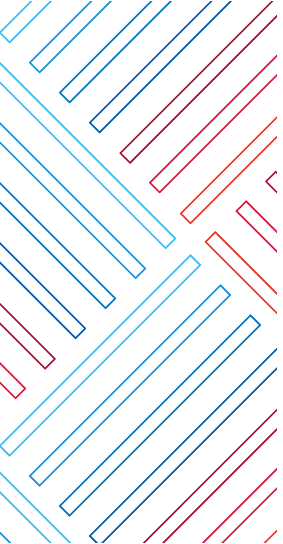 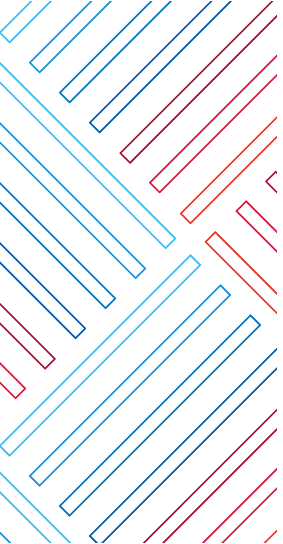 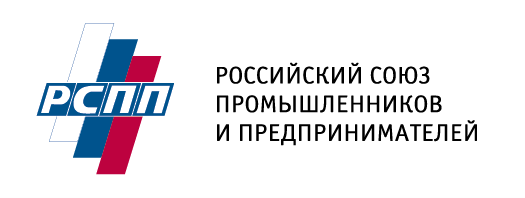 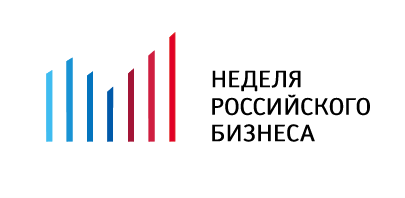 Всероссийский конкурс 
«Лучшие российские предприятия. Динамика, эффективность, ответственность»
Дипломами отмечены
номинанты Конкурса:

              ОАО «ОКБМ Африкантов»
                   Директор  – Зверев Дмитрий Леонидович
Награждается Дипломом
«Успешный дебют в области нефинансовой отчетности»

ОАО «ОКБМ Африкантов» - одно из ведущих предприятий Госкорпорации «Росатом», крупный научно-производственный центр атомного машиностроения, располагающий многопрофильным конструкторским коллективом, собственной исследовательской, экспериментальной и производственной базой. Предприятие подготовило за 2012 год первый нефинансовый Отчет, охватывающий производственные, финансовые и нефинансовые аспекты результативности, а также описывающий подходы менеджмента, позволяющие достигать намеченных показателей результативности и повышать эффективность деятельности.
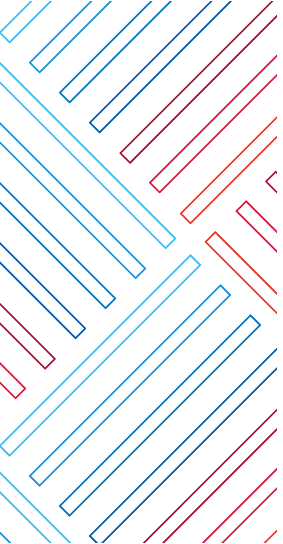 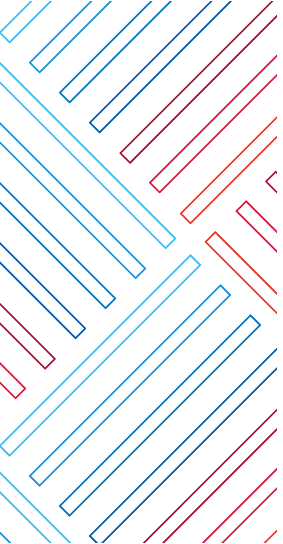 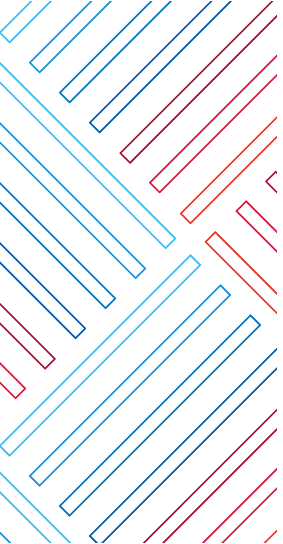 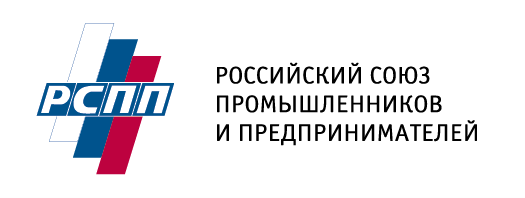 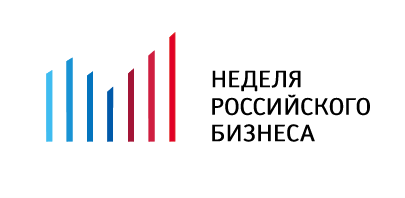 Всероссийский конкурс 
«Лучшие российские предприятия. Динамика, эффективность, ответственность»
Дипломами отмечены
номинанты Конкурса:

              Компания  «МЕТАЛЛОИНВЕСТ»
                   Основатель – Усманов Алишер Бурханович
Награждается Дипломом
«Успешный дебют в области нефинансовой отчетности»

Компания «МЕТАЛЛОИНВЕСТ» - ведущий производитель и поставщик железорудной продукции на глобальном рынке, один из региональных производителей стали. В 2012 ГОДУ Компания подготовила первый нефинансовый отчет о результатах своей деятельности в экономической, социальной и экологической сфере, развитии практики ответственного ведения бизнеса и достижения поставленных целей и задач.
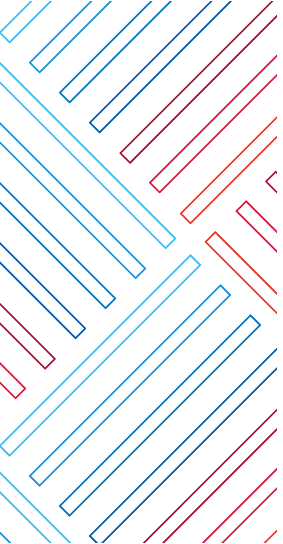 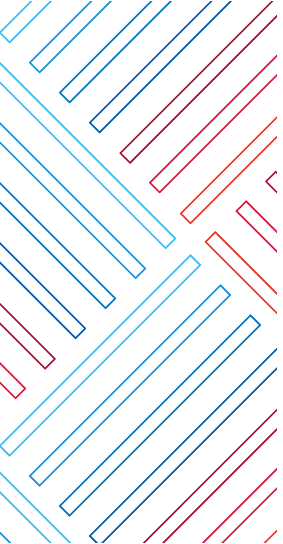